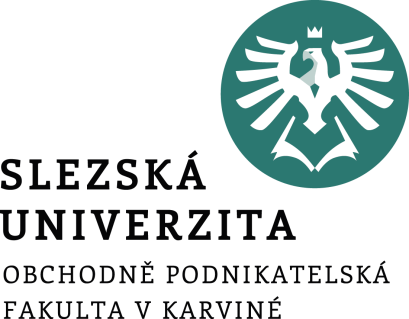 Management rizikaKrizový managementManažerská etika
Management
9. přednáška
Ing. Šárka Zapletalová, Ph.D.
Katedra Podnikové ekonomiky a managementu
Management rizika
Riziko definujeme jako podmínku reálného světa, v němž existuje vystavení nepříznivým okolnostem. Je to situace, v níž existuje možnost nepříznivé odchylky od žádoucího výsledku, který je očekáván, nebo v něj doufáme.
Management rizika představuje soustavný proces monitorování rizik, která mohou ovlivnit podnik a současně provádí soustavnou prevenci případných ohrožení. Podstatou této činností je rozhodování v podmínkách nejistoty, tedy rozhodování, kdy máme minimum informací a nedostatek času k ověření jejich správnosti a nutnost vydat potřebné rozhodnutí.
Management rizik je charakterizováno jako činnost, která je zaměřena na snižování současných a budoucích rizik, jejich příčin i následků.
Prostor pro doplňující informace, poznámky
Klasifikace rizik
Podnikatelská – čistá
Systematická – nesystematická
Vnitřní – vnější
Ovlivnitelná – neovlivnitelná
Primární – sekundární
Podle fází projektu
Podle věcné náplně 
Strategická - operativní.
Prostor pro doplňující informace, poznámky
Krize v podnikání
Krize je složitá situace, v níž je významným způsobem narušena rovnováha mezi základními charakteristikami systému (narušeno je poslání, filozofie, hodnoty, cíle, styl fungování systému) na jedné straně a postojem okolního prostředí k danému systému na straně druhé. Za krizi obecně lze považovat cokoli, co v sobě obsahuje potenciál významně ovlivnit či dokonce ohrozit integritu a životaschopnost podniku.
Za společné znaky všech krizí mohou být považovány tyto:
Krize je téměř vždy rozkladná. 
Krize je téměř vždy negativní.
Krize rozděluje organizaci.
Krize může vyvolávat zkreslené nebo nesprávné dojmy..
Krize zpravidla překvapí, i když management podniku s určitými riziky počítá.
Prostor pro doplňující informace, poznámky
Typologie krizí
Přírodní krize
Ekologická krize
Technologická krize
Konfrontační krize
Ilegální krize
Psychologická krize
Ekonomická krize
Finanční krize
Podnikové krize
Prostor pro doplňující informace, poznámky
Průběh krize
Stadium symptomů
Signály slabé, špatně strukturované
Signály silné, úplné, strukturované
Signály velmi silné

Akutní stadium 

Chronické stadium

Základní body v krizi 
Mez sladěnosti
Mez únosnosti
Prostor pro doplňující informace, poznámky
Krize typu „rychlá smrt“
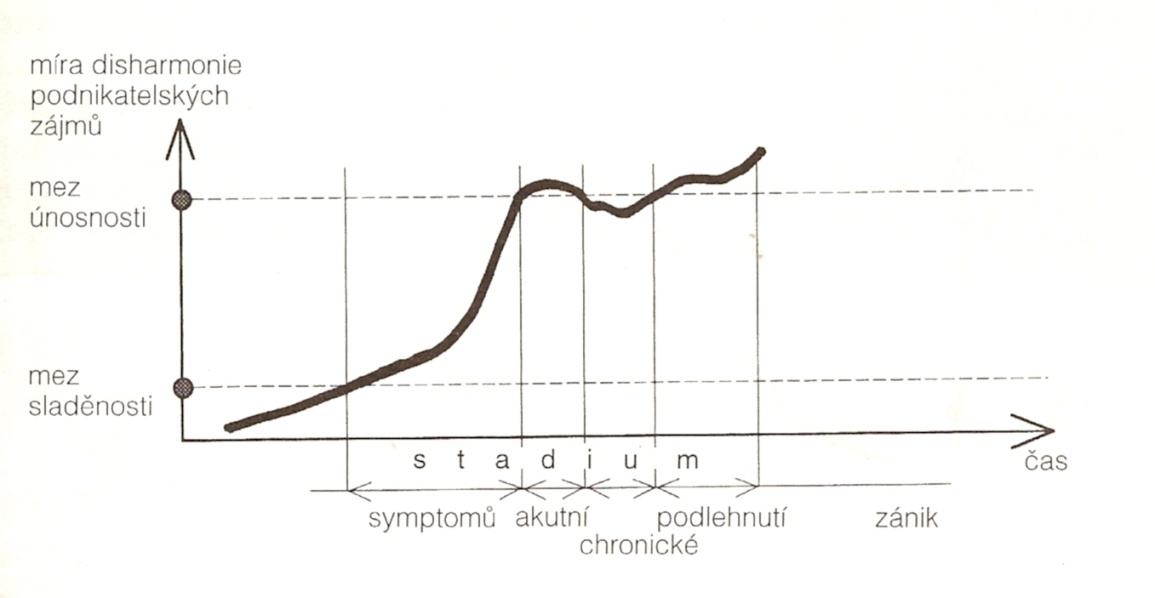 Prostor pro doplňující informace, poznámky
Krize typu „pomalé umírání“
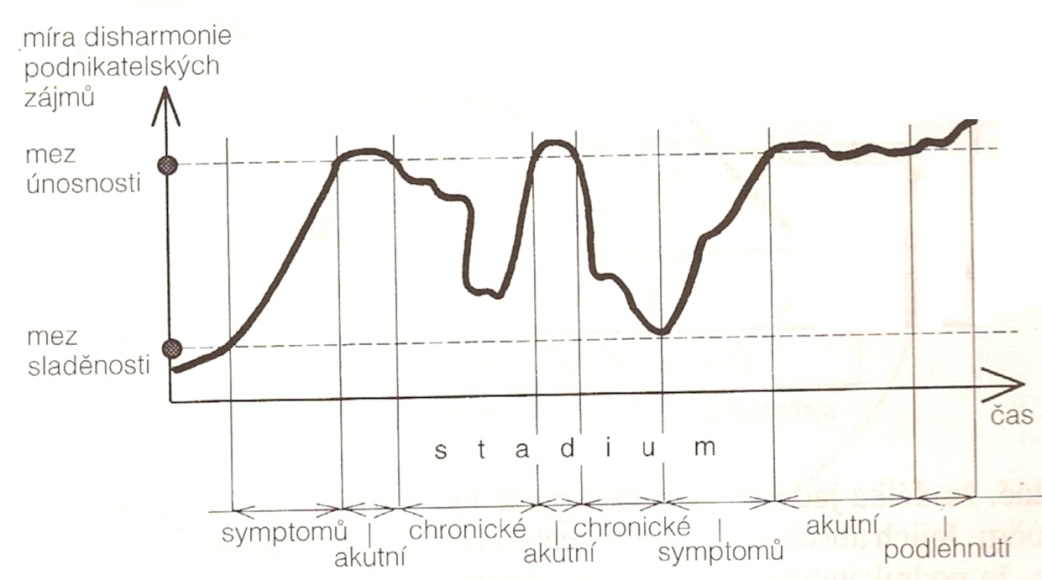 Prostor pro doplňující informace, poznámky
Úplně řízená krize
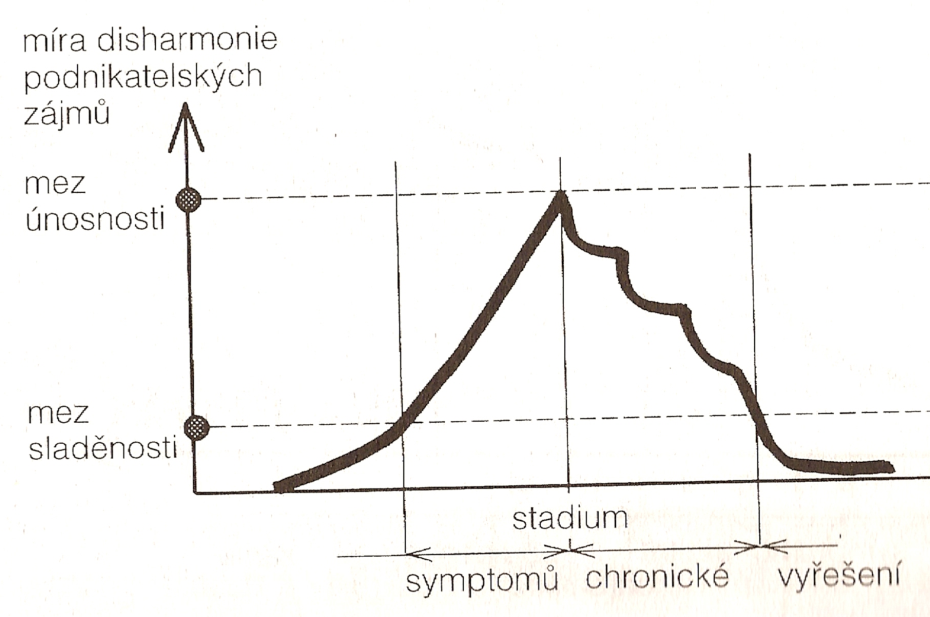 Prostor pro doplňující informace, poznámky
Utlumení krize ve fázi symptomů
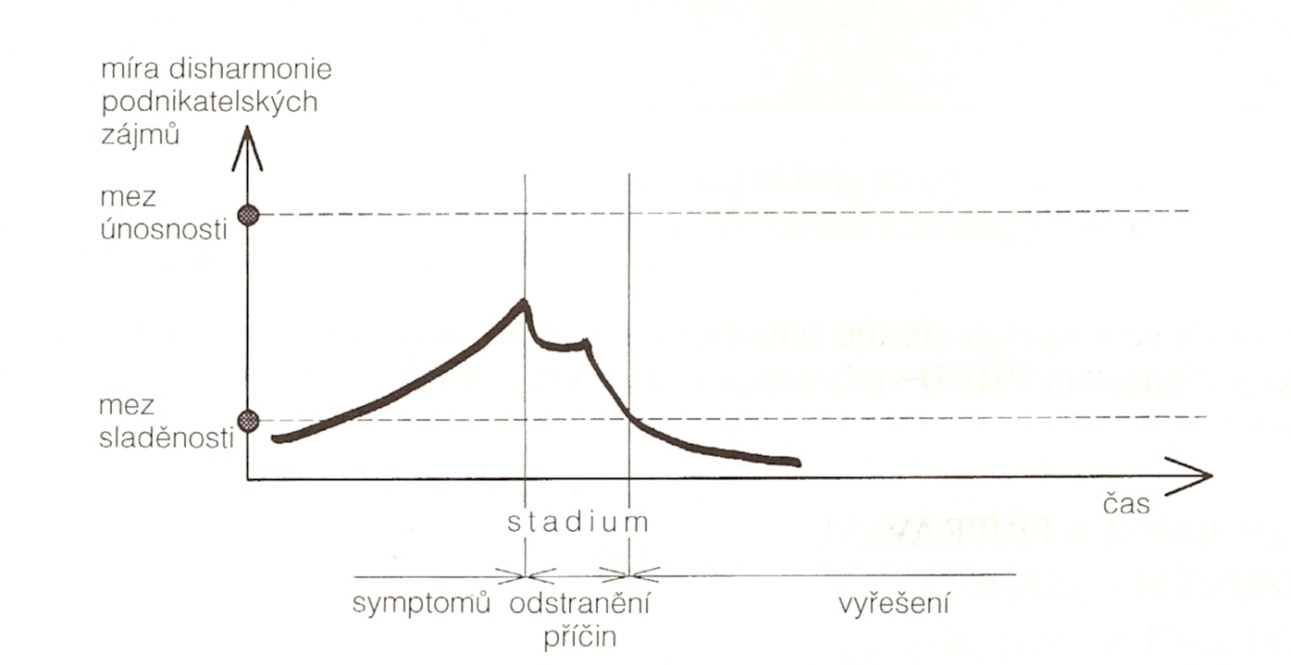 Prostor pro doplňující informace, poznámky
Krizový management
Krizový management můžeme definovat jako jednu z disciplín managementu podniku. Je určen ke zvládání mimořádné negativní (krizové) situace podnikatelského subjektu.
Podstatu krizového managementu lze spatřovat zejména v systému promyšlených, provázaných procesů a postupných kroků, jejichž cílem je jak rozpoznat komplexní podstatu krizové situace podniku, tak také nalézt způsob jejího úspěšného vyřešení.
V užším slova smyslu lze krizový management považovat za soubor opatření, zaměřený na řešení vzniklé krize podniku a omezování objemu škod, které mohou vzniknout v jejím důsledku.
V širším smyslu slova je úkolem krizového managementu: včas rozpoznat možnost vzniku nestandardní negativní situace podniku a odhalit její možné příčiny (krizový potenciál podniku); nastavit preventivní procesy předcházející krizi; efektivně vyřešit vzniklou krizi; odstranit následky uplynulé krizové situace podniku.
Prostor pro doplňující informace, poznámky
Základní úkoly řízení (Hálek, 2006)
Vyhlášení krizového stavu a zajištění pořádku

Zastavení pádu – zlepšení organizačního uspořádání

Zpětná kontrola zavedených opatření – průběžné hodnocení

Restrukturalizace a návrat ke standardnímu řízení
Prostor pro doplňující informace, poznámky
Nástroje k řešení krize
Transformace podniku
Konsolidace – ve vlastní režii, expertní krizoví specialisté
Sanace 
fúze

Likvidace podniku

Konkurz 
Nepatrný konkurz
Reorganizace
Prostor pro doplňující informace, poznámky
Management podniku a manažerská etika
Manažerská etika se zabývá problematikou morálního, etického chování manažera/podnikatele. Etické chování znamená chování podle morálních hodnot, tj. správné chování. 
Etika v podnikání, potažmo manažerská etika, se vztahuje k chování podnikatelů a manažerů vůči zákazníkům, zaměstnancům a společnosti jako celku. 
Nástrojem, který pomáhá podporovat a rozvíjet etické chování v organizacích, je etický kodex.
Etika je vědní disciplína zkoumající vznik, vývoj a funkce morálky, mravní význam a vztah člověka ke světu. Přičemž morálka je charakterizována jako soubor specifických zvyklostí, norem, standardů, etických a kulturních pravidel nebo vzorců, které jsou požadovány a očekávány od jedince ve společnosti. Takovýto jedinec bývá pak charakterizován jako „dobrý člověk“
Prostor pro doplňující informace, poznámky
Obecné zásady podnikatelské etiky
Dobrovolně dodržovat zákony;

Zachovávat důvěryhodnost;

Vyhýbat se střetům zájmů;

Věnovat práci potřebnou péči;

Jednat v dobré víře;

Být si vědom odpovědnosti;
Prostor pro doplňující informace, poznámky
Etické řízení podniku
Egoismus x altruismus
Odpovědnost vůči
Podniku 
Zaměstnancům
Zákazníkům
Externím uživatelům
Etická rizika – krátkodobé zisky x dlouhodobý prospěch
Etický audit
Řešení etických problémů
Možnost uplatnění vlastní osobnosti
Respektování zájmů zájmových skupin
Prostor pro doplňující informace, poznámky
Manažerská etika
Ekonomické, právní a morální normy

Etický profil manažera:
Principy chování se k sobě
Principy chování se k lidem
Profesní principy
Prostor pro doplňující informace, poznámky
Etický kodex
Etický kodex je soubor pravidel a zásad, které posilují odpovědné, střídmé a pospolité chování a představují minimální práh přijatelného chování při výkonu zaměstnání, nebo jsou směřovány k dodržování následujících idejí: vždy se chovat způsobem prospívajícím důvěryhodnosti;  není dovoleno činit přímo to, co je přímo zakázáno; nutno zabránit nekorektnosti. 
Cílem etického kodexu je usnadňovat řešení etických dilemat zaměstnanců a vést organizaci k etickému a spravedlivému chování. Etické kodexy jsou nejvýznamnějšími a také nejpoužívanějšími nástroji etického řízení. Jsou vnímány jako preventivní nástroj.
Z pohledu organizace může etický kodex přispívat k eliminaci nežádoucích praktik, které jsou příčinou ztráty zákazníků; zavádění nových postupů; zabránění zneužití pravomocí nadřízených; řešení etických přestupků, týkajících se disciplíny zaměstnanců; řešení strukturálních změn a krizových situací a dalším nežádoucím projevům.
Prostor pro doplňující informace, poznámky
Společenská odpovědnost organizací I
Koncepce společenské odpovědnosti organizací je uceleným konceptem sledujícím a určujícím odpovědné chování organizací vůči společnosti. 
V podstatě se jedná o stanovení správného chování organizací vůči zákazníkům, zaměstnancům, společnosti a přírodnímu prostředí.
Společenská odpovědnost organizací (Corporate Social Responsiblity CSR) představuje komplexní koncepci zaměřenou na oblast společenské odpovědnosti organizací. 
Evropská unie vymezuje CSR jako „dobrovolné integrování sociálních a ekologických hledisek do každodenních firemních operací a interakcí s firemními stakeholdery“ (KOM, 2001, s. 8)
Koncepce společenské odpovědnosti organizace je takové chování a jednání organizace v oblasti ekonomické, etické a ekologické, které je odpovědné vůči zaměstnancům, zákazníkům a společnosti jako celku.
Prostor pro doplňující informace, poznámky
Společenská odpovědnost organizací II
Koncept CSR se opírá o tzv. tři pilíře:
Profit – zisk (ekonomická oblast) – zde spadají například tyto aktivity: vytvoření etického kodexu (případně jiného podnikového dokumentu, který upravuje podnikatelské chování firmy); transparentnost jednání a chování organizace.; uplatňování principů dobrého řízení; podnikání s uplatněním protikorupční politiky a další.
People – lidé (sociální oblast) – může zahrnovat aktivity jako je firemní filantropie, sponzorství a firemní dobrovolnictví; vedení dialogu se stakeholdery; podpora rozvoje lidského kapitálu firmy a další.
Planet – planeta (environmentální oblast) - je tvořena těmito aktivitami: zajištění ekologické výroby, ekologických produktů a ekologických služeb; ekologická firemní politika; aktivity vedoucí k ochraně přírodních zdrojů a ke zmenšování dopadů na životní prostředí a další.
Prostor pro doplňující informace, poznámky